6
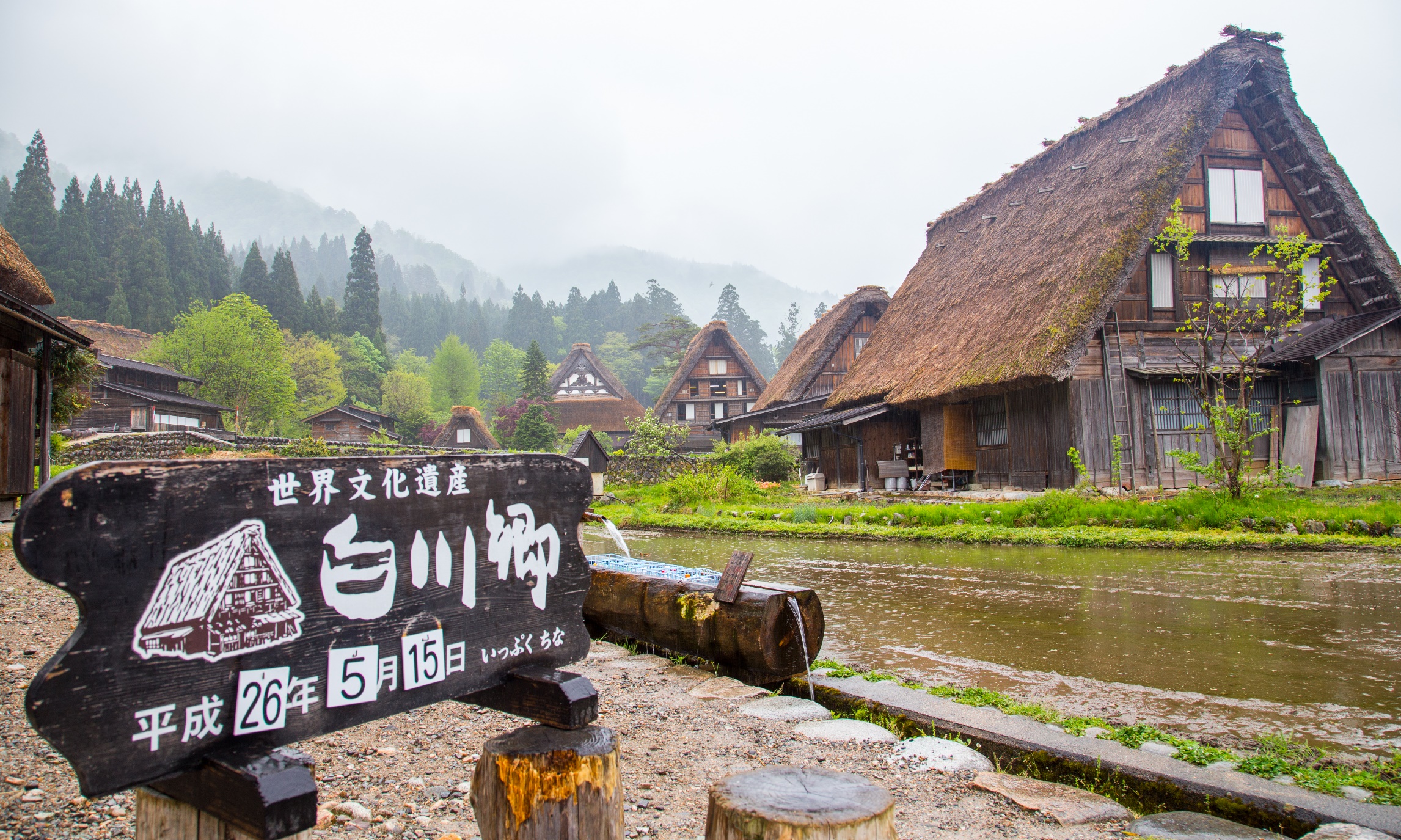 写真も
とれますか
학습목표
의사소통 기본표현
1. 추측	
2. 전언
3. 능력, 가능
4. 안내	

문화
일본의 세계문화유산에 대해 설명할 수 있다.
1. 잘 듣고 길 안내 표현들에 대해 생각해 봅시다.
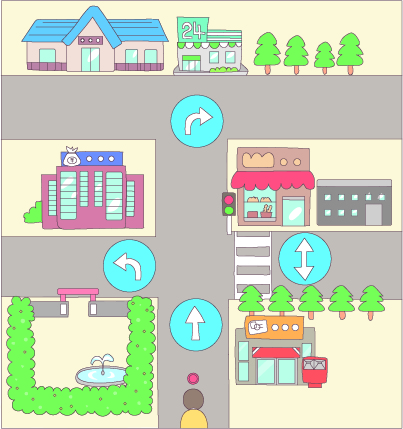 ➍ 二つ目の　かどを　右に　曲がる
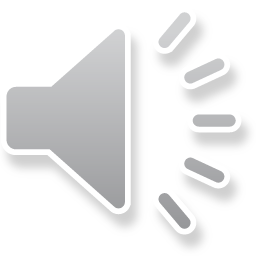 ➋ 一つ目の　かどを　左に　曲がる
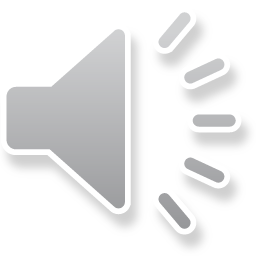 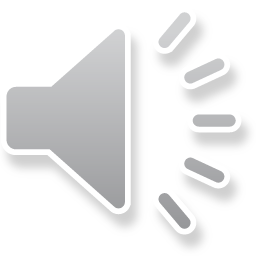 ➌ しんごうを　わたる
➊ まっすぐ　行く
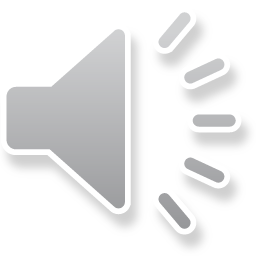 곧장, 똑바로

왼쪽

돌다

신호

건너다

두 번째

모퉁이

오른쪽
まっすぐ

左

曲がる

しんごう

わたる

二つ目

かど

右
ひだり
まが
ふた
め
みぎ
2. 잘 듣고 무엇을 뜻하는지 생각해 봅시다.
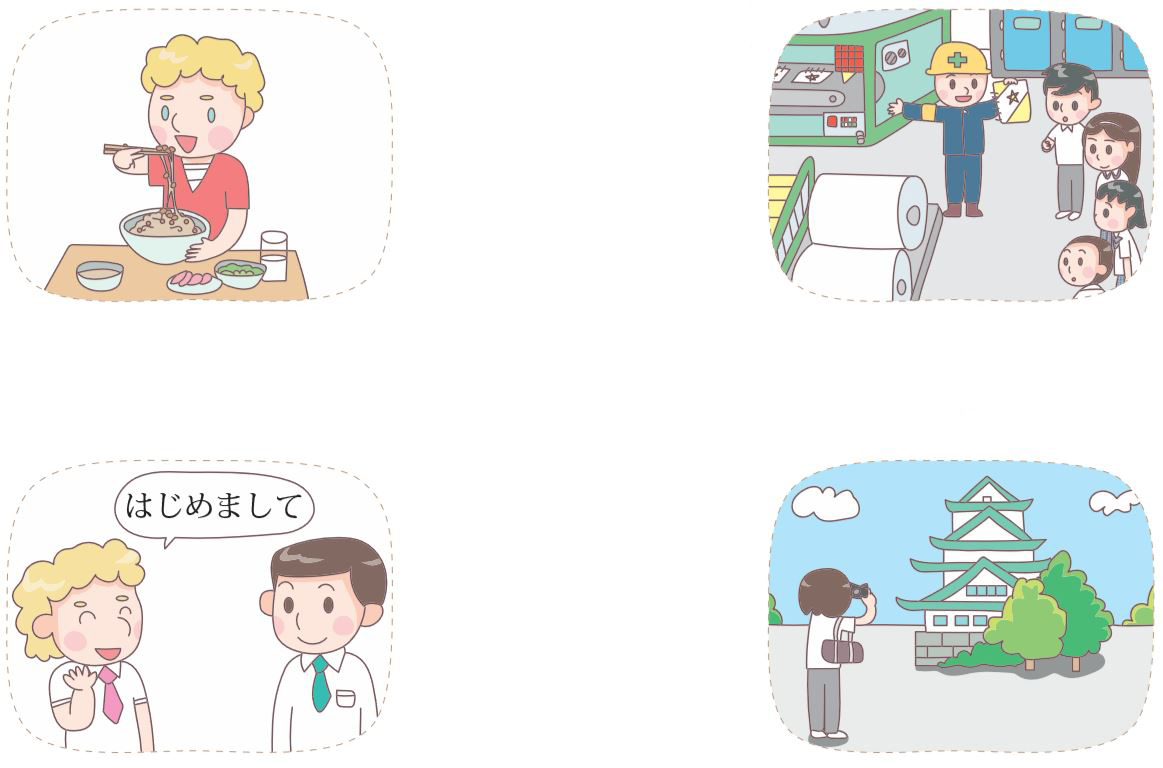 ➊
➋
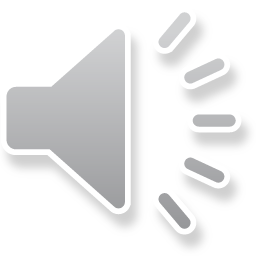 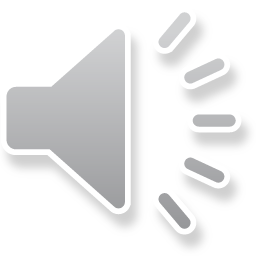 けん　がく
た
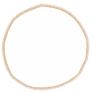 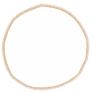 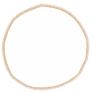 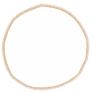 ら
で
なっとうが　食べ　　　　れる。
見学が　　　　きる。
日本語が　話　　　　る。
写真が　と　　　　る。
➌
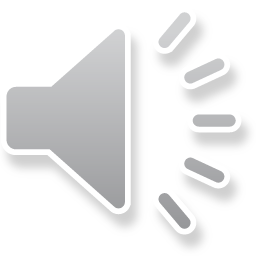 ➍
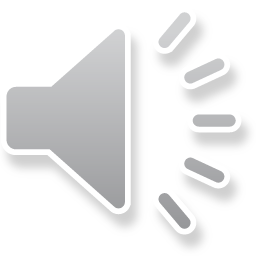 しゃ　しん
に　ほん　ご
はな
せ
れ
3. 잘 듣고 어떤 장면에서 하는 말인지 생각해 봅시다.
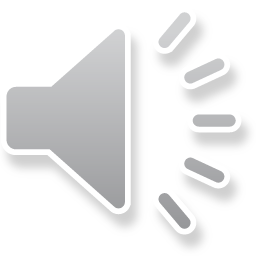 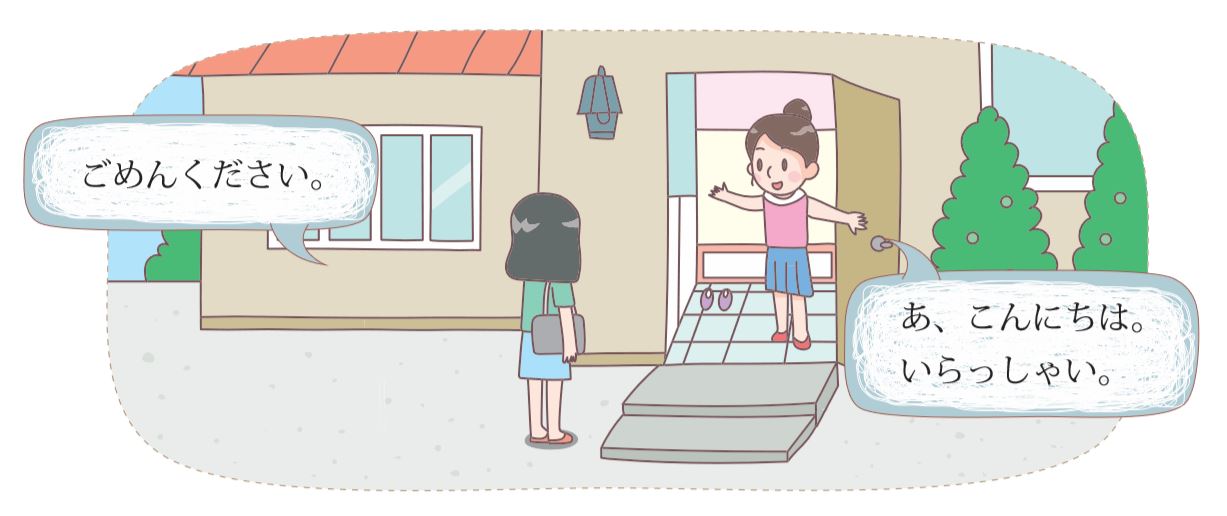 1. 잘 듣고 보기와 같이 바꾸어 말해 봅시다.
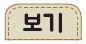 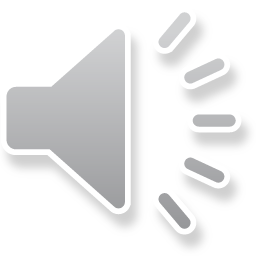 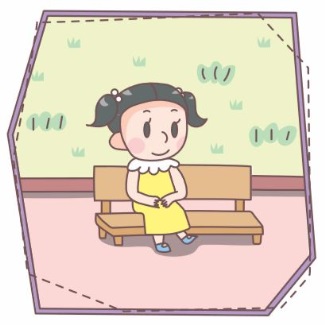 A	あの　子、かわいいね。
B	うん、まるで　にんぎょうみたい。
こ
あの子 / かわいい
にんぎょう
➊
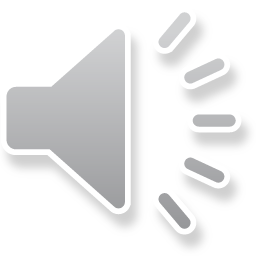 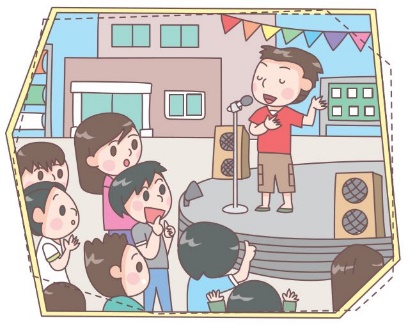 A	きむらさん、歌が　うまいね。
B	うん、まるで　かしゅみたい。
うた
きむらさん / 歌が　うまい
かしゅ
➋
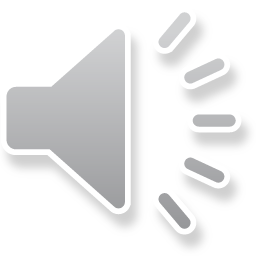 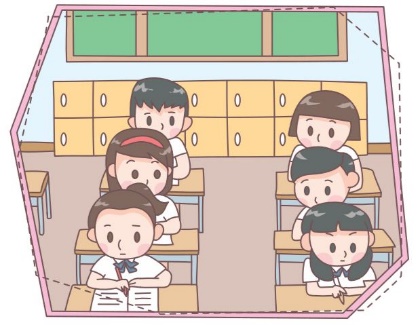 A	この　きょうしつ、しずかだね。
B	うん、まるで　としょかんみたい。
この　きょうしつ / しずかだ
としょかん
➌
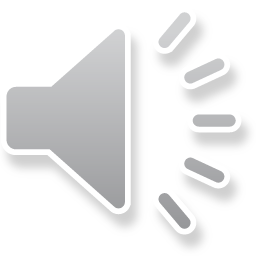 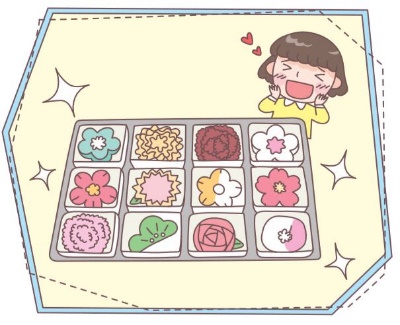 A	わがし、きれいね。
B	うん、まるで　花みたい。
はな
わがし / きれいだ
花
➍
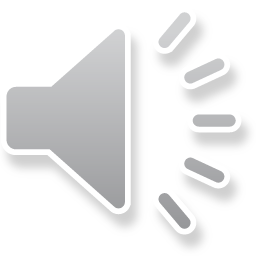 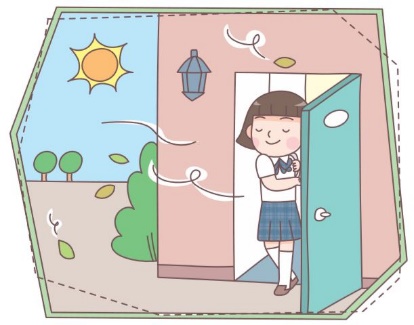 A	けさ、すずしいね。
B	うん、まるで　秋みたい。
あき
けさ / すずしい
秋
こ
あき
아이

귀엽다

마치

인형

잘하다

교실

조용하다

일본 전통 과자

오늘 아침

선선하다
가을
子

かわいい

まるで

にんぎょう

うまい

きょうしつ

しずかだ

わがし

けさ

すずしい
秋
2. 잘 듣고 보기와 같이 말해 봅시다.
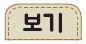 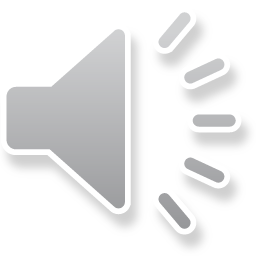 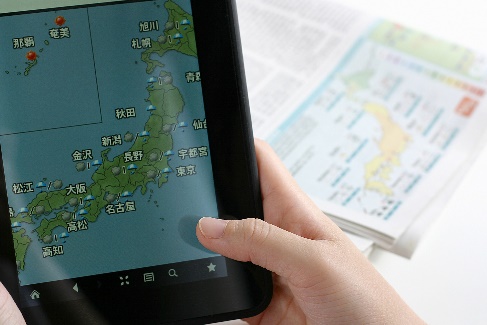 天気よほうに　よると　きょうは　雨らしいです。
てん　き
あめ
天気よほう / きょう / 雨
➊
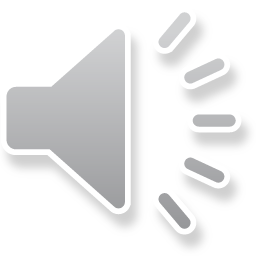 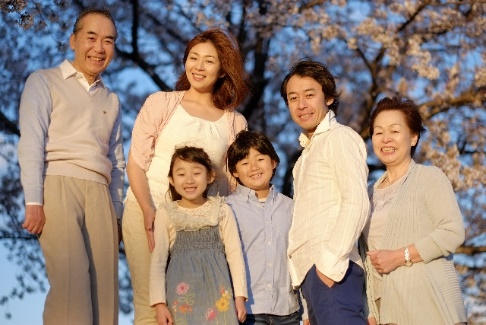 てがみに　よると　家族は　元気らしいです。
か　ぞく
げん　き
てがみ / 家族 / 元気
➋
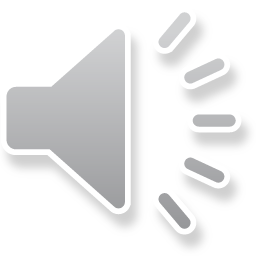 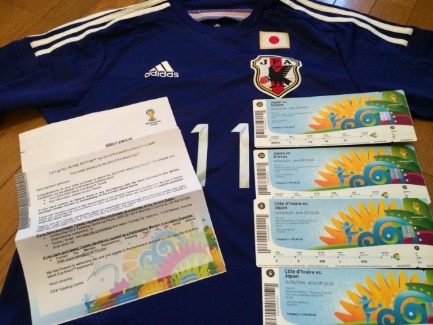 ネットに　よると　チケットは　ぜんぶ　うらたらしいです。
てん　き
あめ
ネット / チケット
 / ぜんぶ　うれた
3. 잘 듣고 그림에 해당하는 말을 보기에서 골라 번호를 쓰고 말해 봅시다.
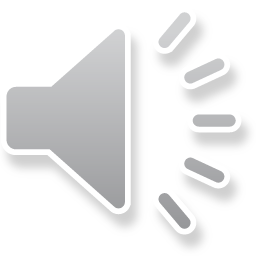 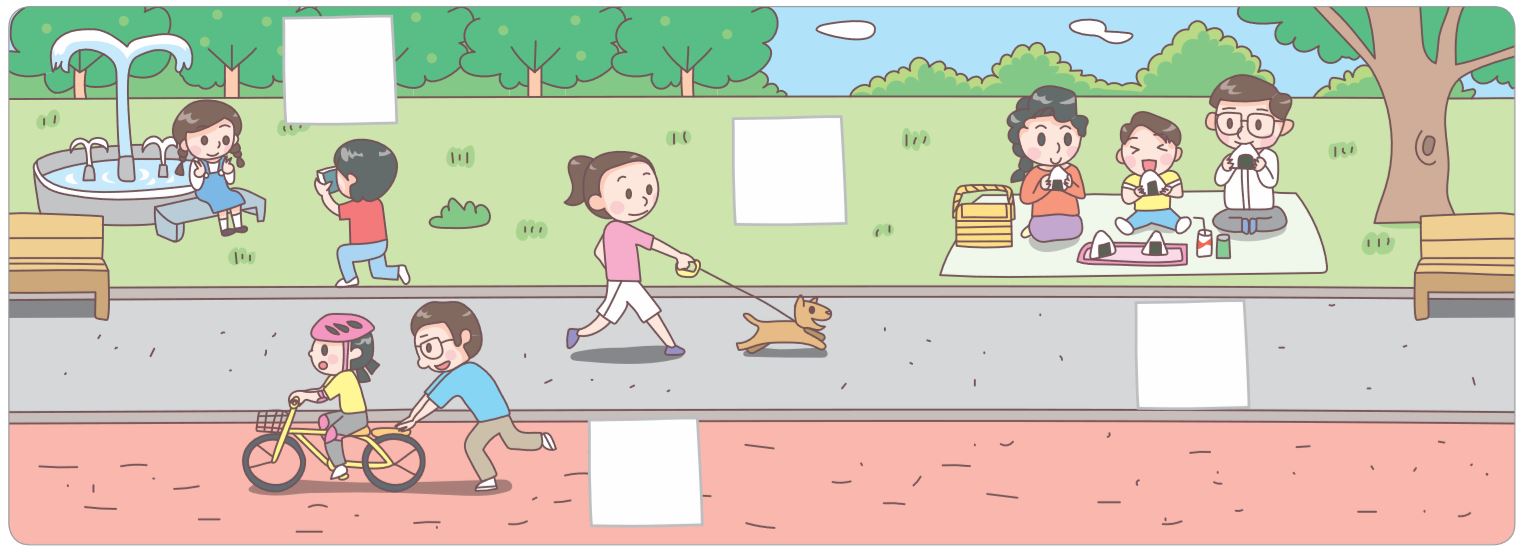 ➊
➍
➋
➌
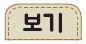 ➊ 写真が　とれます。		➋ おべんとうが　食べられます。
➌ じてんしゃに　乗れます。		➍ ぺっとを　つれて　さんぽが　できます。
た
しゃ　しん
の
애완동물

동반하다, 데리고 가다

산책
~에 의하면

편지

티켓

전부

팔리다
ペット

つれる

さんぽ
～によると

てがみ

チケット

ぜんぶ

うれる
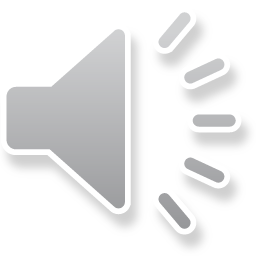 유나와 친구들은 세계문화유산으로 지정되어 있는 시라카와고의 갓쇼즈쿠리를 견학하러 왔습니다.
ユナ	これが　「合掌造り」　なんだね。
	まるで　むかしに　タイムスリップしたみたい。
まり	そうだね。ここの　家は　300年前に　できたそうだよ。
さとし	ネットに　よると　人が　すみながら　家を　守って　いるらしいよ。
がっ　しょう　づく
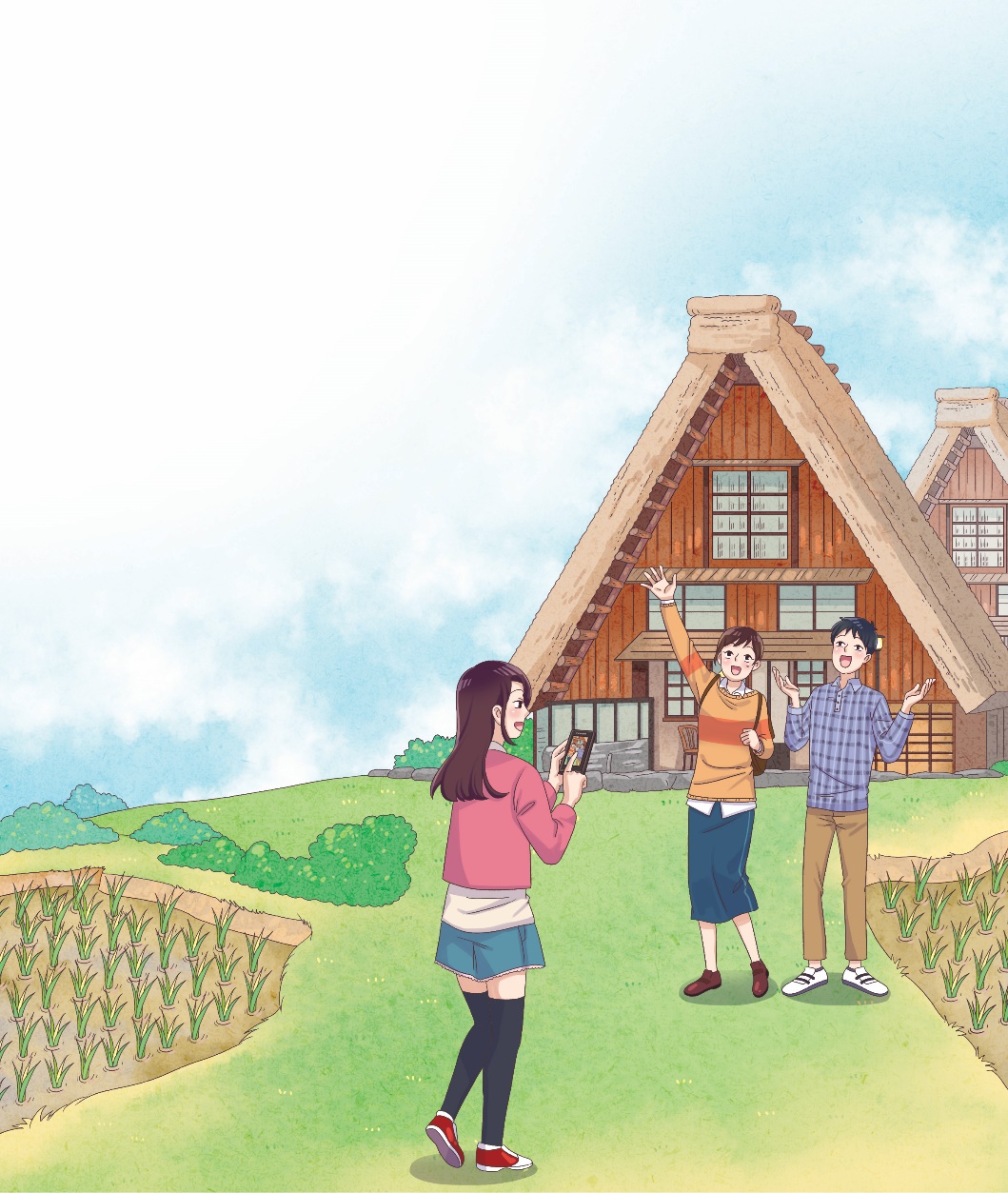 ねん　まえ
いえ
まも
いえ
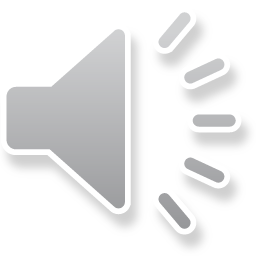 まり	あの、すみません。見学できる　家は　どこですか。
通行人	まっすぐ　行って　左に　曲がると　ありますよ。
まり	ありがとうございます。
けん　がく
いえ
い
ま
ひだり
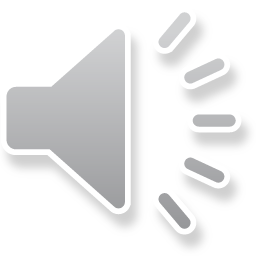 さとし	ごめんください。中を　見学できますか。
男	はい、どうぞ。
ユナ	写真も　とれますか。
男	もちろん　いいですよ。
けん　がく
なか
しゃ　しん
1. 본문을 읽고 물음에 답해 봅시다.

➊ 세 사람이 견학한 곳은 어디인지 찾아 써 봅시다.

➋ 남의 집을 방문할 때 사용하는 표현을 써 봅시다.
がっしょうづくり
ごめんください
타임슬립

~전

~하면서

지키다

물론
タイムスリップ

～前

～ながら

守る

もちろん
まえ
まも
2. 상황에 알맞게 대화를 완성한 후 말해 봅시다.
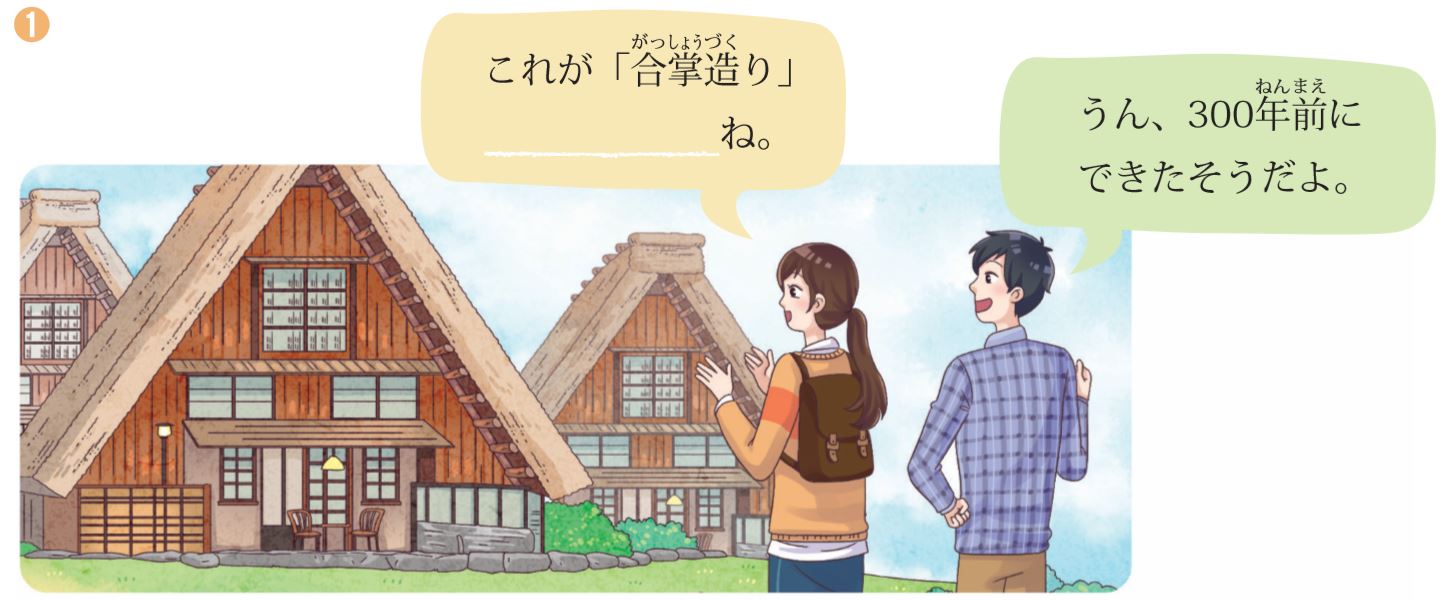 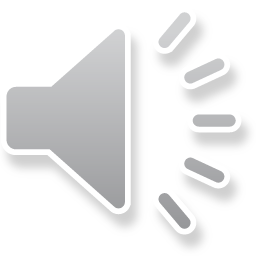 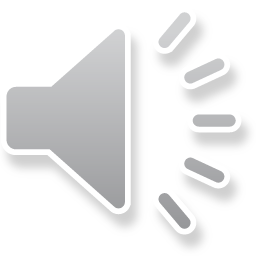 だ
2. 상황에 알맞게 대화를 완성한 후 말해 봅시다.
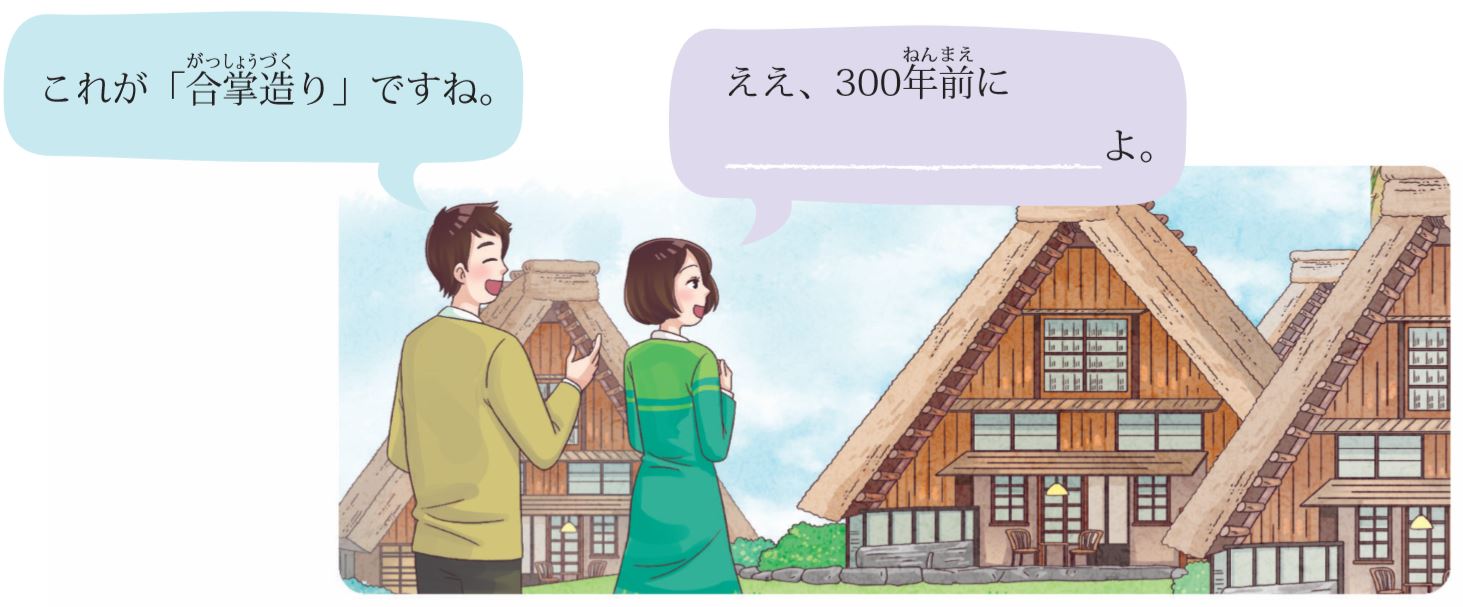 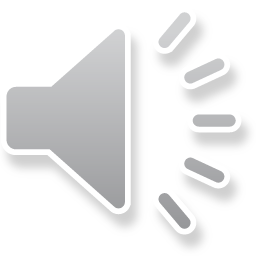 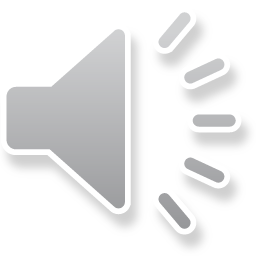 できたそうです
주어진 문장을 읽고 질문에 답해 봅시다
とうしょうぐうは  にっこうに  ある  世界文化遺産です。
その  中で  「みざる、いわざる、きかざる」の　３匹の  さるが  ゆうめいです。
わるい  ものは  見ない （みざる） 、言わない （いわざる） 、聞かない （きかざる）ように  しましょうという  いみだそうです
せ　　かい　ぶん　か　　　い　さん
びき
なか
き
み
い
にっこう
도쇼구(とうしょうぐう)가 있는 지역은 어디인지 찾아 써 봅시다.　　　　　　　　　　　　　　　.

각각의 원숭이가 의미하는 것은 무엇인지 찾아 써 봅시다.
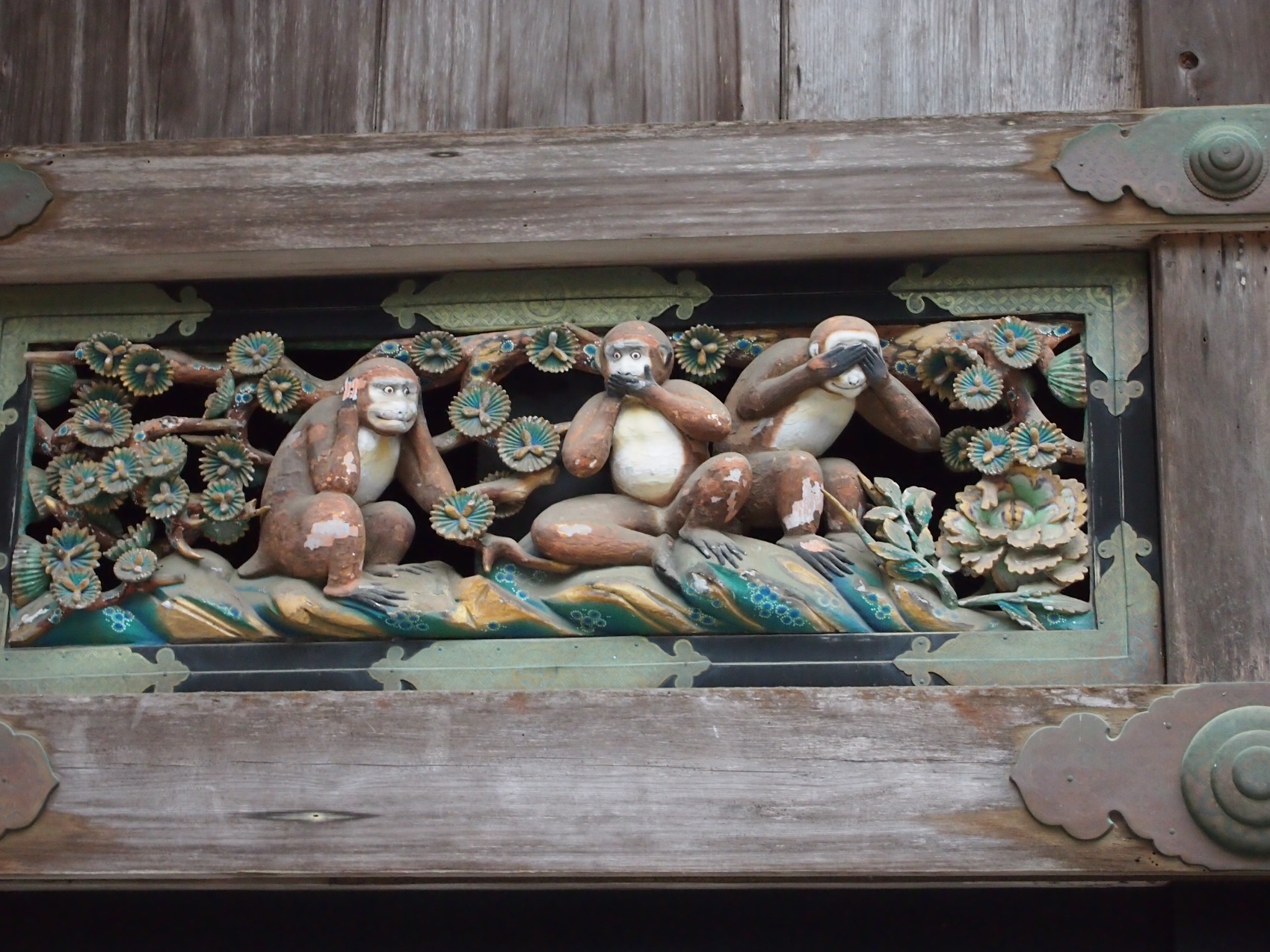 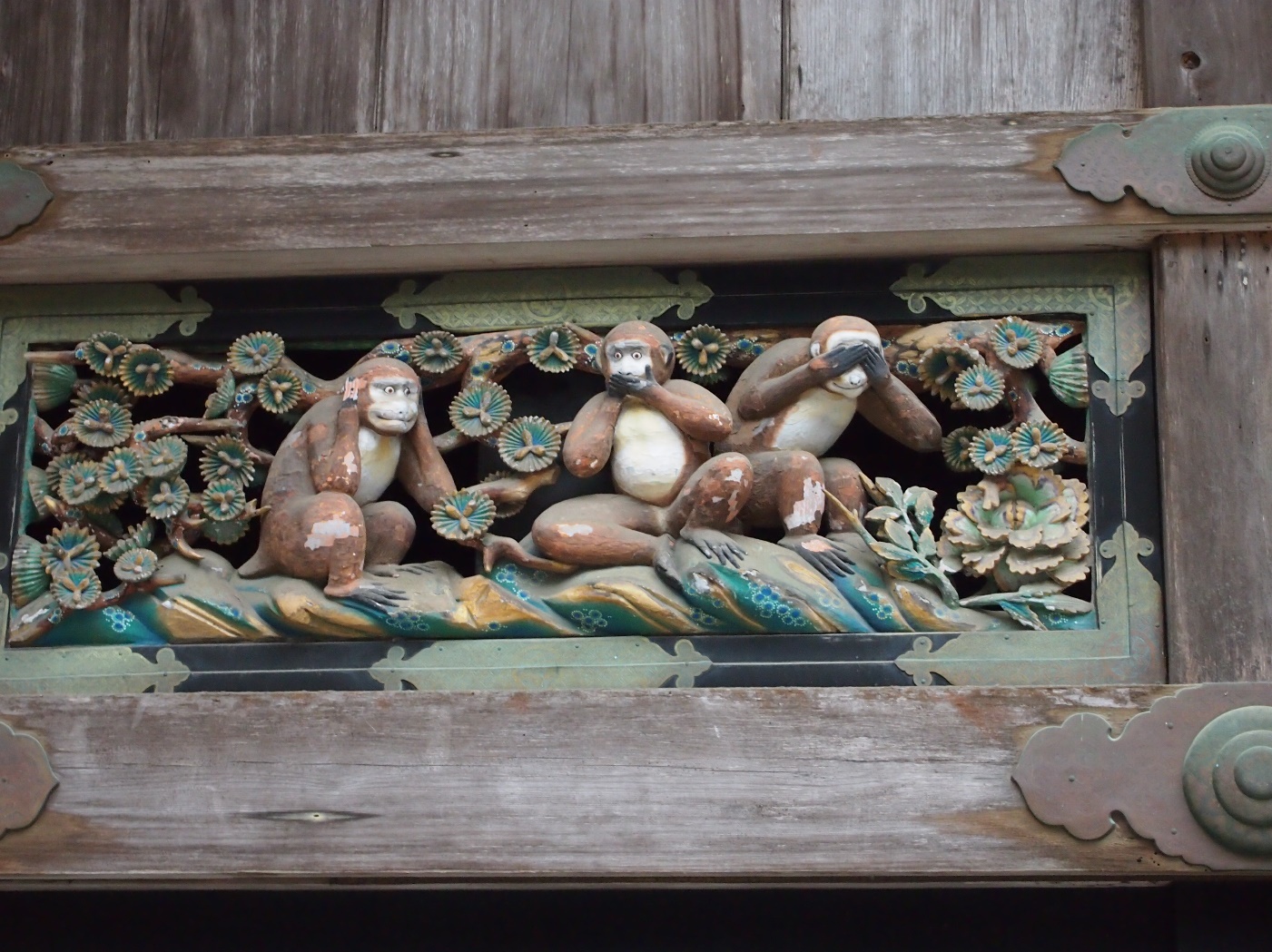 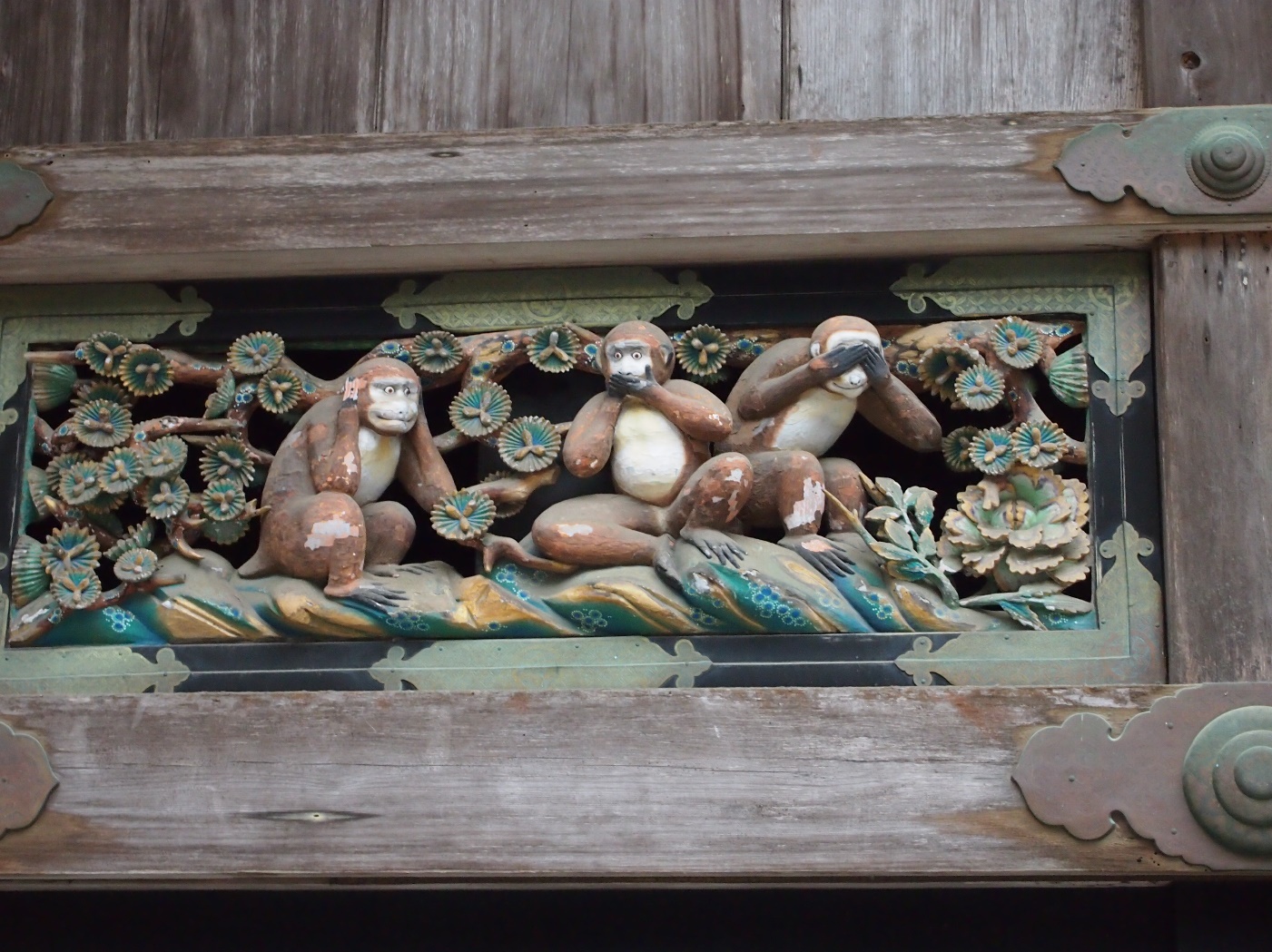 きかない
いわない
みない
せ　　かい　ぶん　　か　　い　　さん
세계문화유산

~지 않다

세 마리

원숭이

유명하다

나쁘다

말하다

의미
世界文化遺産

～ざる

3匹

さる

ゆうめいだ

わるい

言う

いみ
さん　びき
い
1. 주어진 말을 보기와 같이 바꾸어 써 봅시다.
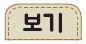 ここで　写真を　とる。
				写真を　とる　ことが　できる。
				写真が　とれる。
しゃ　しん
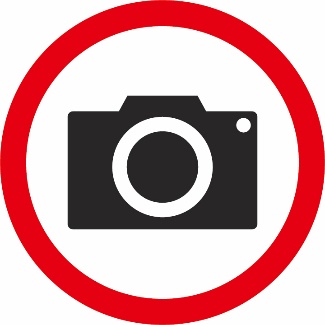 しゃ　しん
しゃ　しん
➊
スミスさんは　なっとうを　食べる。
	なっとうを　食べる　ことが　できる。
	なっとうが　食べられる。
た
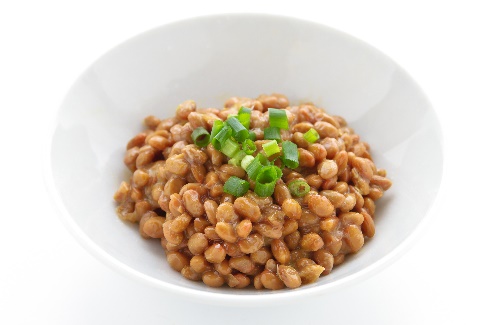 た
た
1. 주어진 말을 보기와 같이 바꾸어 써 봅시다.
➋
ホテルの　ロビーで　ワイファイ(Wi-Fi)を　使う。
	ワイファイを　使う　ことが　できる。
	ワイファイが　使える。
つか
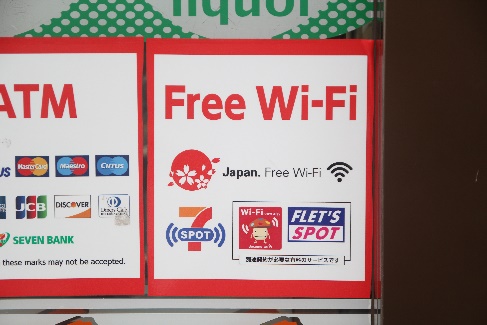 つか
つか
➌
ひとりで　キムチを　つくる。
	キムチを　つくる　ことが　できる。
	キムチが　つくられる。
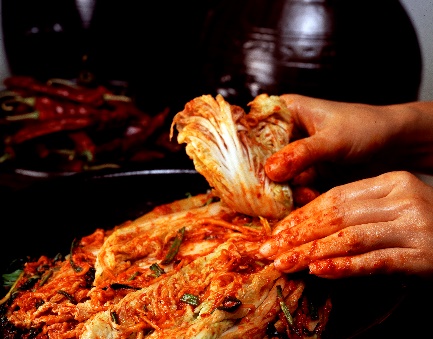 3. 주어진 단어를 한자 또는 히라가나로 써 봅시다.
➊ 한자를 따라 써 봅시다.
写真
しゃ　　しん
写真
➋ 한자를 히라가나로 바꾸어 써 봅시다.
家族
かぞく
호텔

로비

와이파이

혼자서
ホテル

ロビー

ワイファイ(Wi-Fi)

ひとりで
01
한자
家
[훈] いえ・うち	[예] 家に　帰る 집에 돌아가다
いえ
かえ
[음] か		[예] 家族 가족
か　　ぞく
02
동사의 가능형　(~할 수 있다)
03
04
～そうだ　~라고 한다
(～に　よると) ～らしい　(~에 의하면) ~인 것 같다
300年前に　できたそうです。　300년 전에 생겼다고 합니다.
ネットに　よると、今も　人が　すんで　いるらしい。　
인터넷에 의하면, 지금도 사람이 살고 있는 것 같다.
ねん　まえ
いま
ひと
05
まるで　～みたい　마치 ~같다
まるで  むかしに  タイムスリップしたみたい。　
마치 옛날로 타임슬립한 것 같다.
명소 찾아가기 게임
가위바위보 게임을 하면서 일본의 명소를 찾아가 봅시다.

친구와 가위바위보(じゃんけんぽん)를 하여 순서를 정하고 이긴 사람이 먼저 동전을 던집니다. 동전의 앞면이 나오면 게임판에서 한 칸, 뒷면이 나오면 두 칸을 이동합니다.

이동하여 나온 명소 이름을 소리내어 읽습니다. 만약 못 읽거나 틀리게 읽은 경우에는 원래의 위치로 돌아갑니다.

3. 먼저 도착하는 사람이 이깁니다.
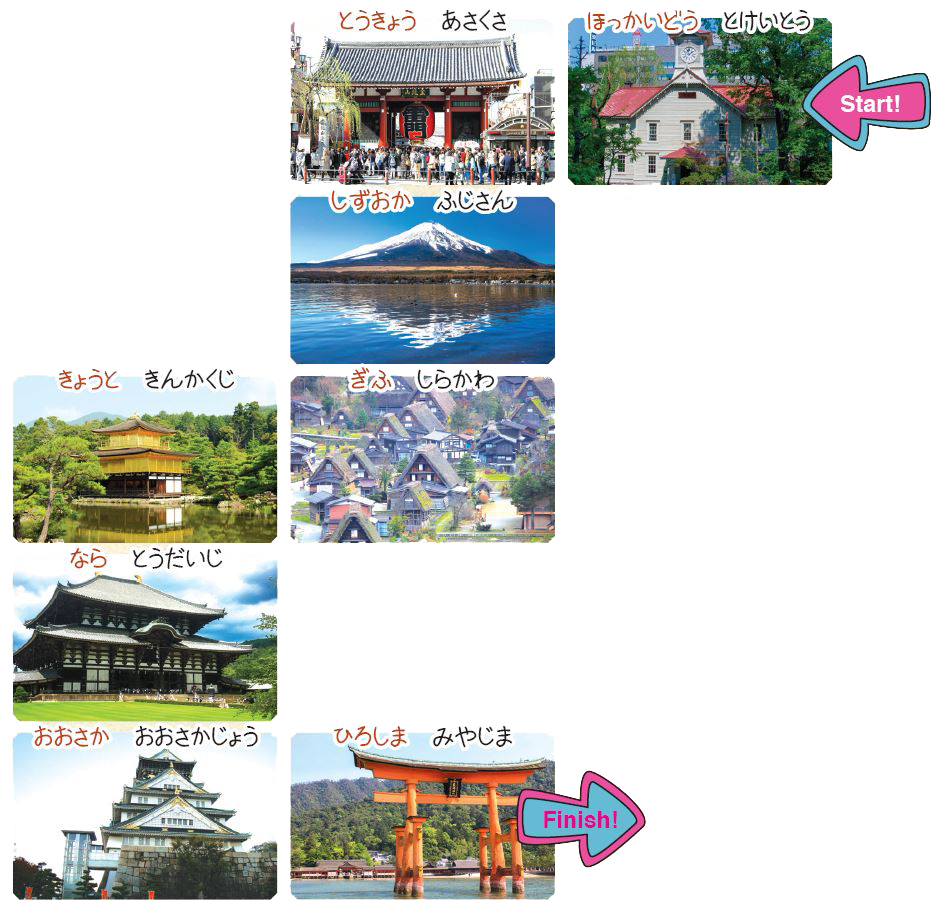 일본의 세계유산
 세계문화유산은 인류의 소중한 유산이 인간의 부주의 때문에 파 괴되는 것을 막기 위해, 유네스코가 각 나라에서 신청한 문화유산 과 자연유산 중에서 선정한다.  일본은 2016년 12월 기준으로 문화유산 16건, 자연유산 4건이 등재되어 있다.
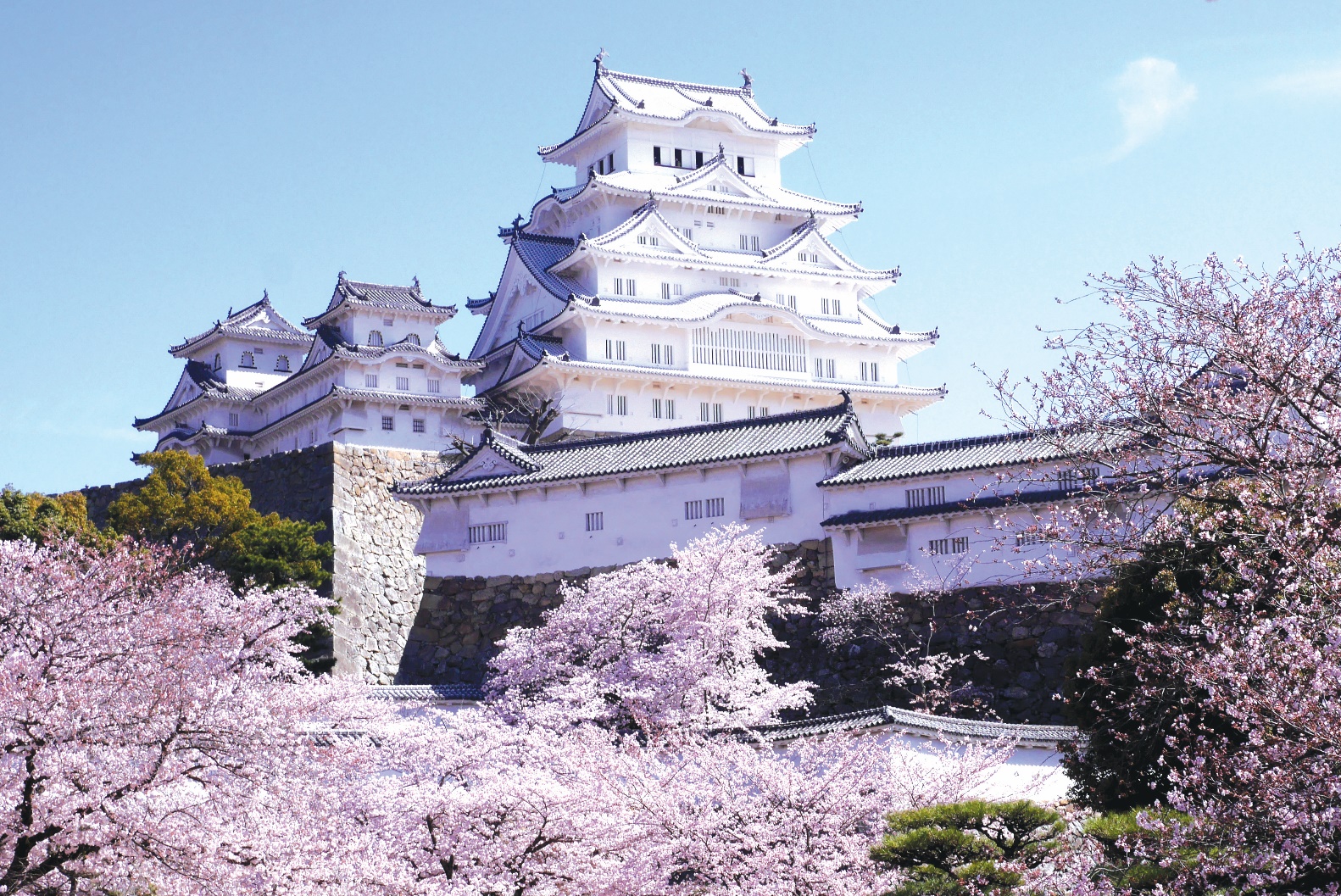 히메지성
효고현에 있는 성으로, 흰색 벽과 우아하게 위로 젖혀진 처마가 마치 날아오르려는 백로 처럼 보인다고 해서 ‘백로성’으로도 불린다.
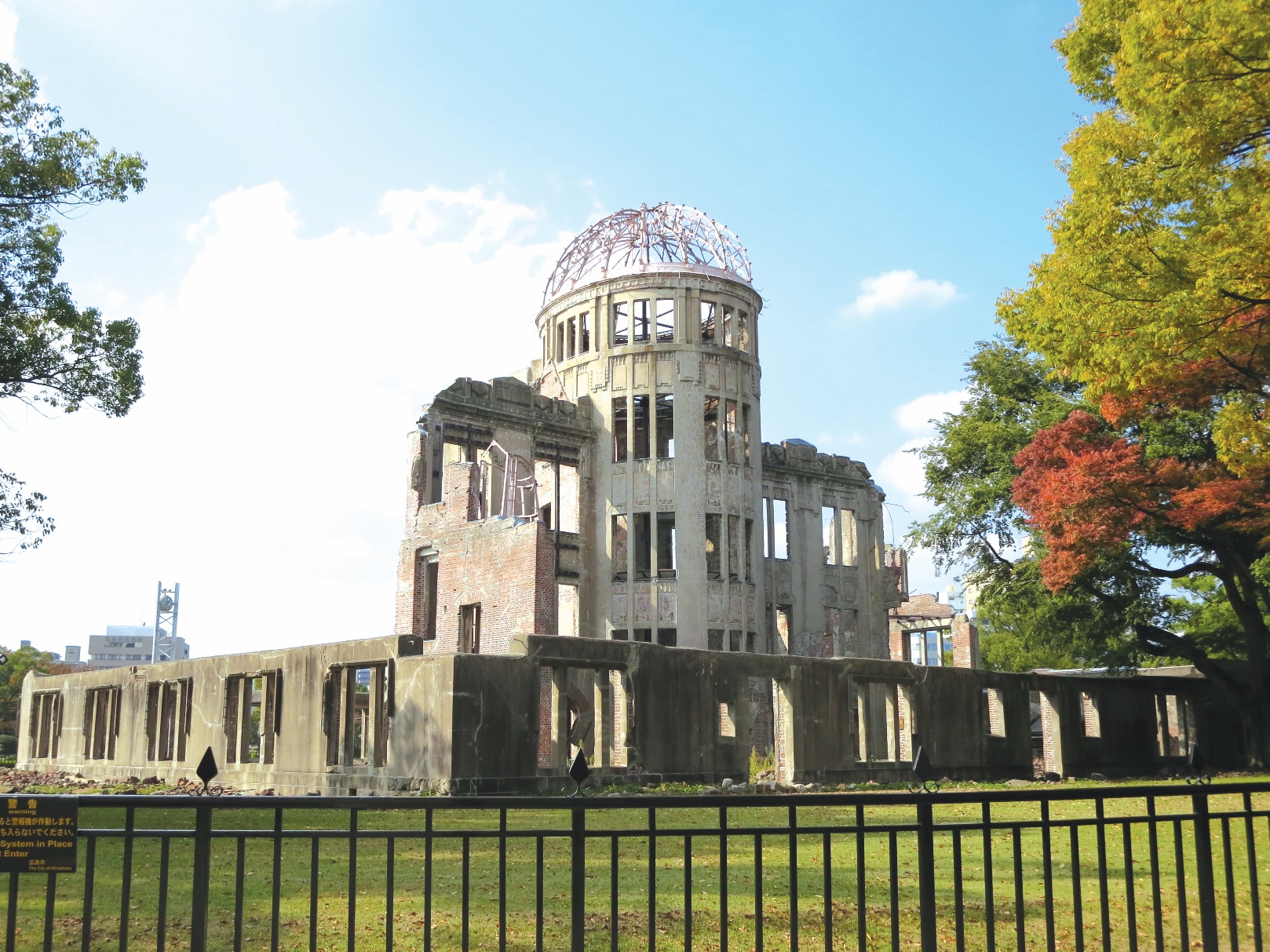 히로시마 원폭 돔
제2차 세계대전 때의 전쟁 유적이다. 히 로시마에 투하된 원자폭탄에 의해 파괴 되고 남아 있는 건물의 잔해를 그대로 보 존하여 평화의 중요성을 강조하고 있다.  제2차 세계대전 때의 전쟁 유적이다. 히 로시마에 투하된 원자폭탄에 의해 파괴 되고 남아 있는 건물의 잔해를 그대로 보 존하여 평화의 중요성을 강조하고 있다.
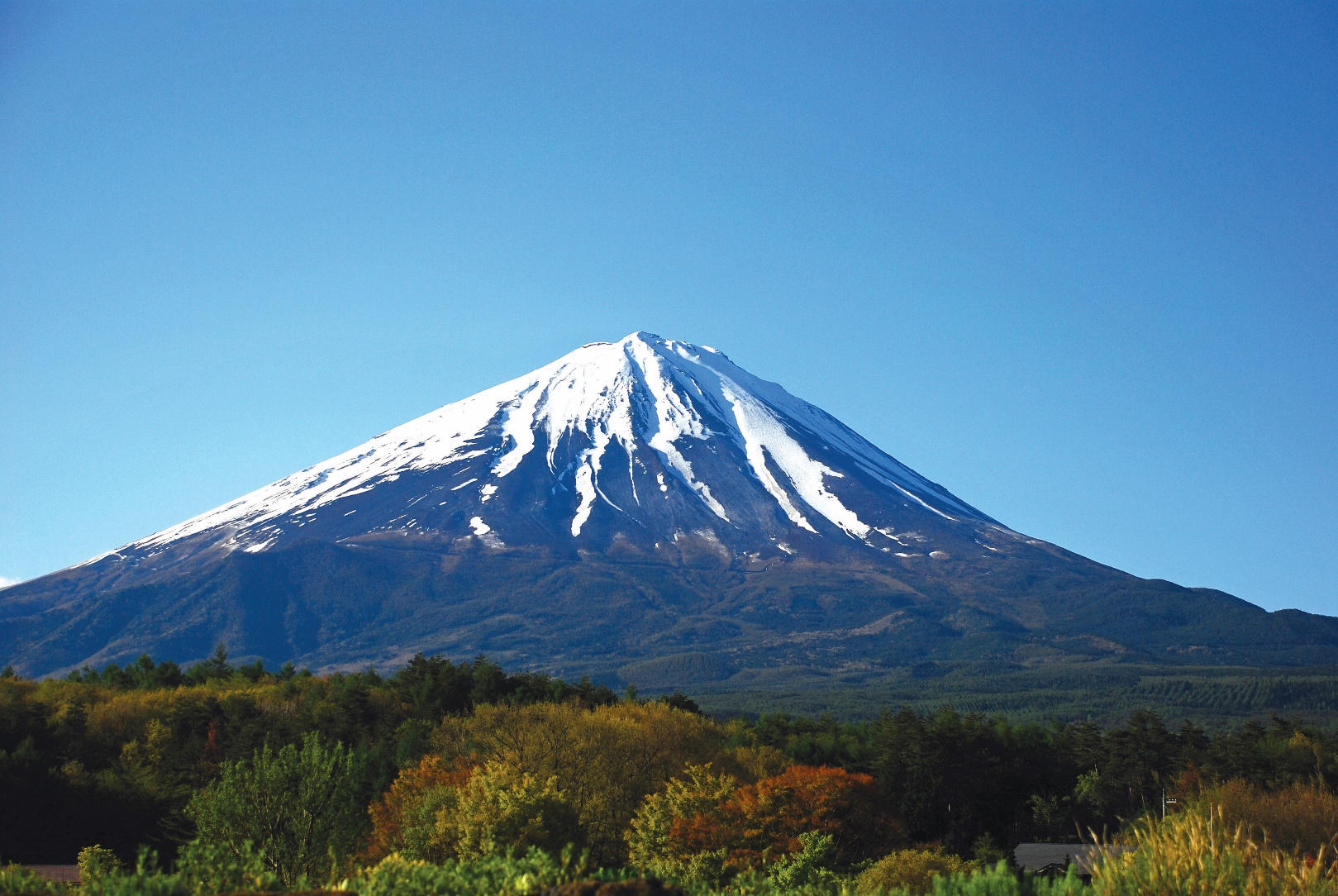 후지산
후지산은 산악 신앙의 대상으로 많은 사람들이 찾고 있으며, 다양한 예술 작품에 등장한다는 이유로 2013년 에 세계문화유산으로 선정되었다.
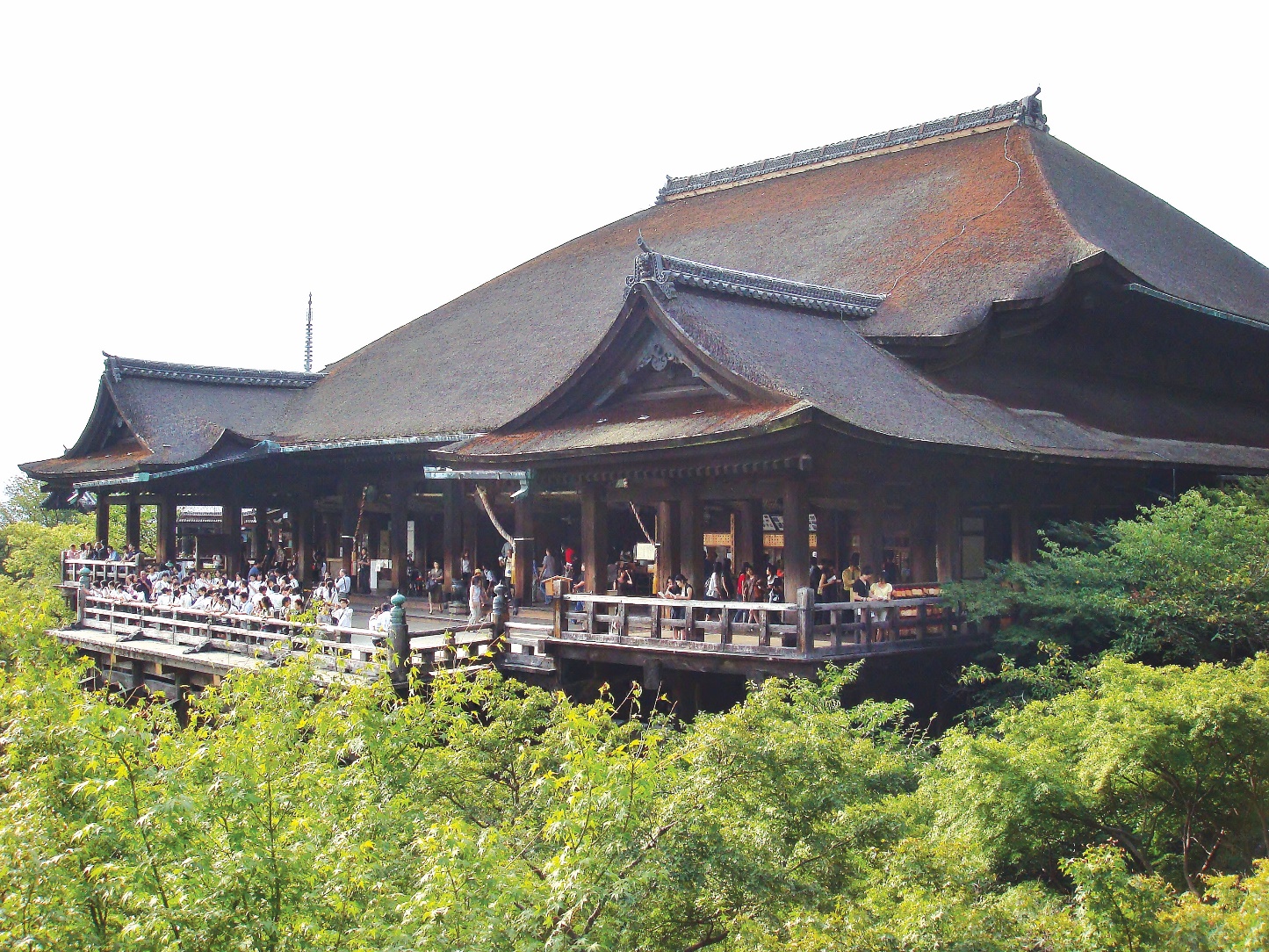 기요미즈데라
교토에 있는 기요미즈데라를 비롯한 17개의 신사와 사원으로 구성된 ‘고도 교토 문화재’가 세계문화유산으로 선정되었다.
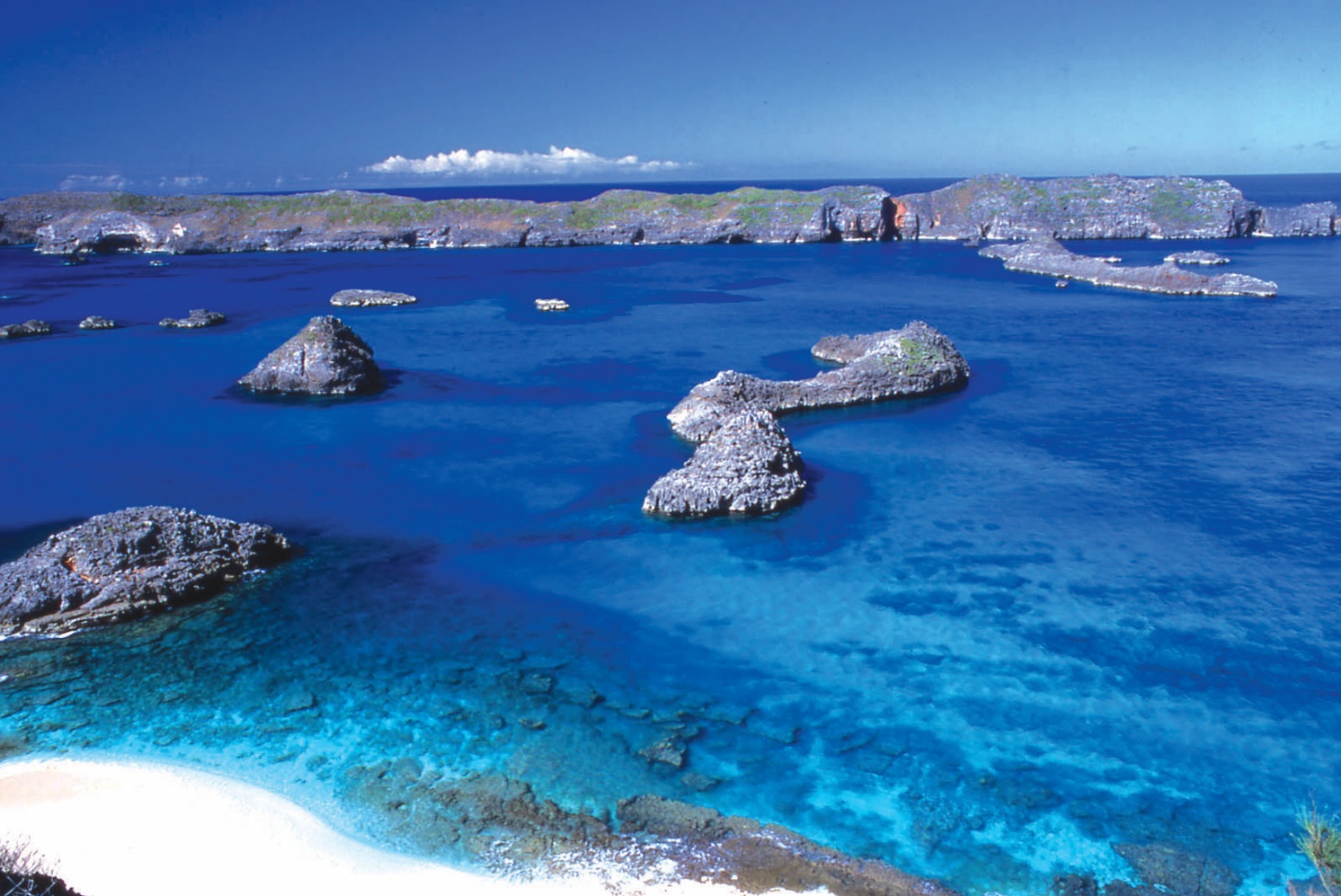 오가사와라 제도
도쿄에서 남쪽으로 1,000km 정도 떨어져 있는 태평양 상의 30여개로 이루어진 섬으 로, 희귀한 동식물들이 서식하고 있어 동양 의 갈라파고스로 불린다.
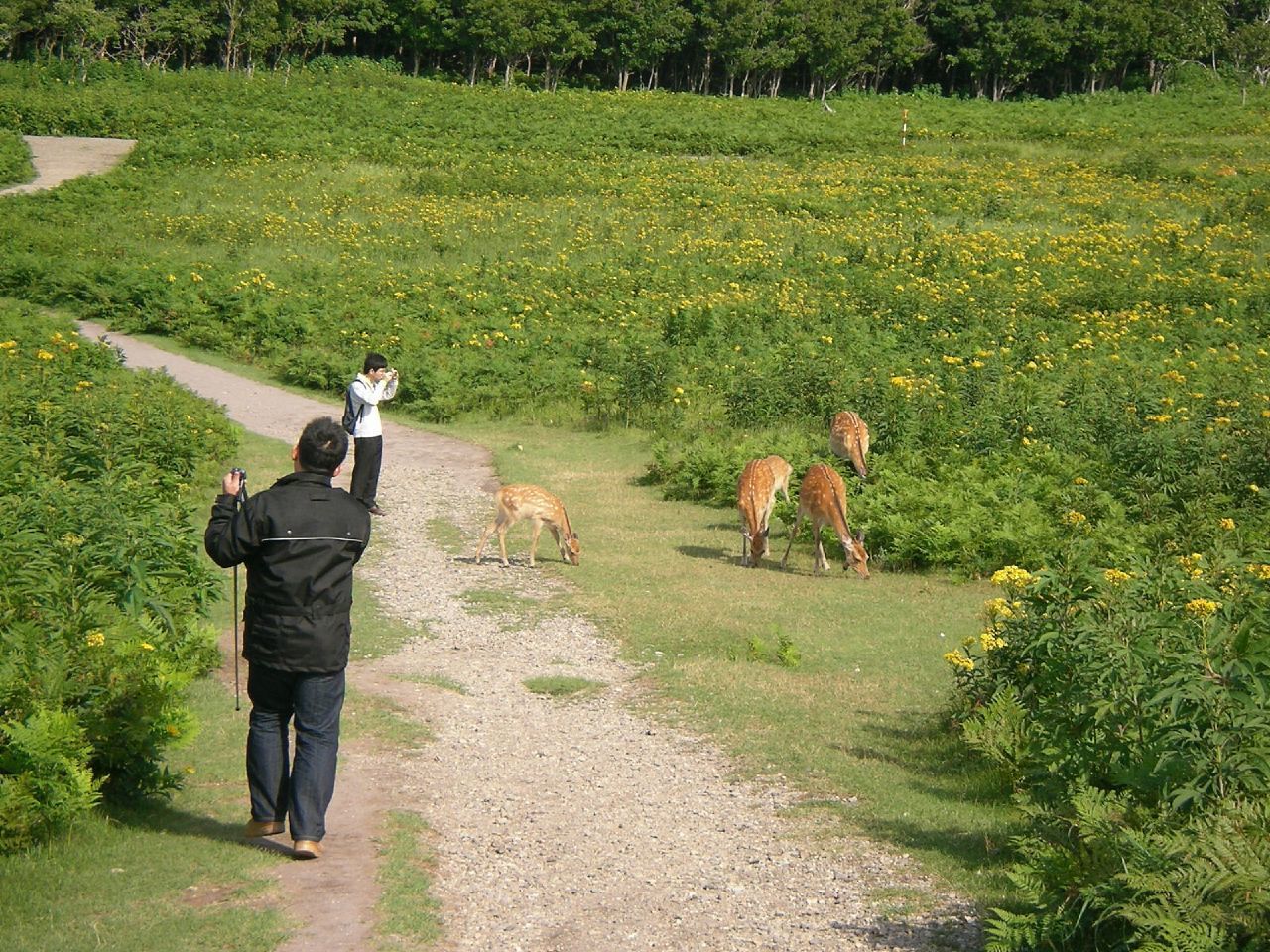 시레토코
홋카이도 북쪽 시레토코 반도 지역으로, 자연 경관이 아름답고 생태계가 잘 보존되어 있다.
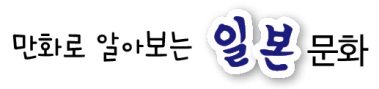 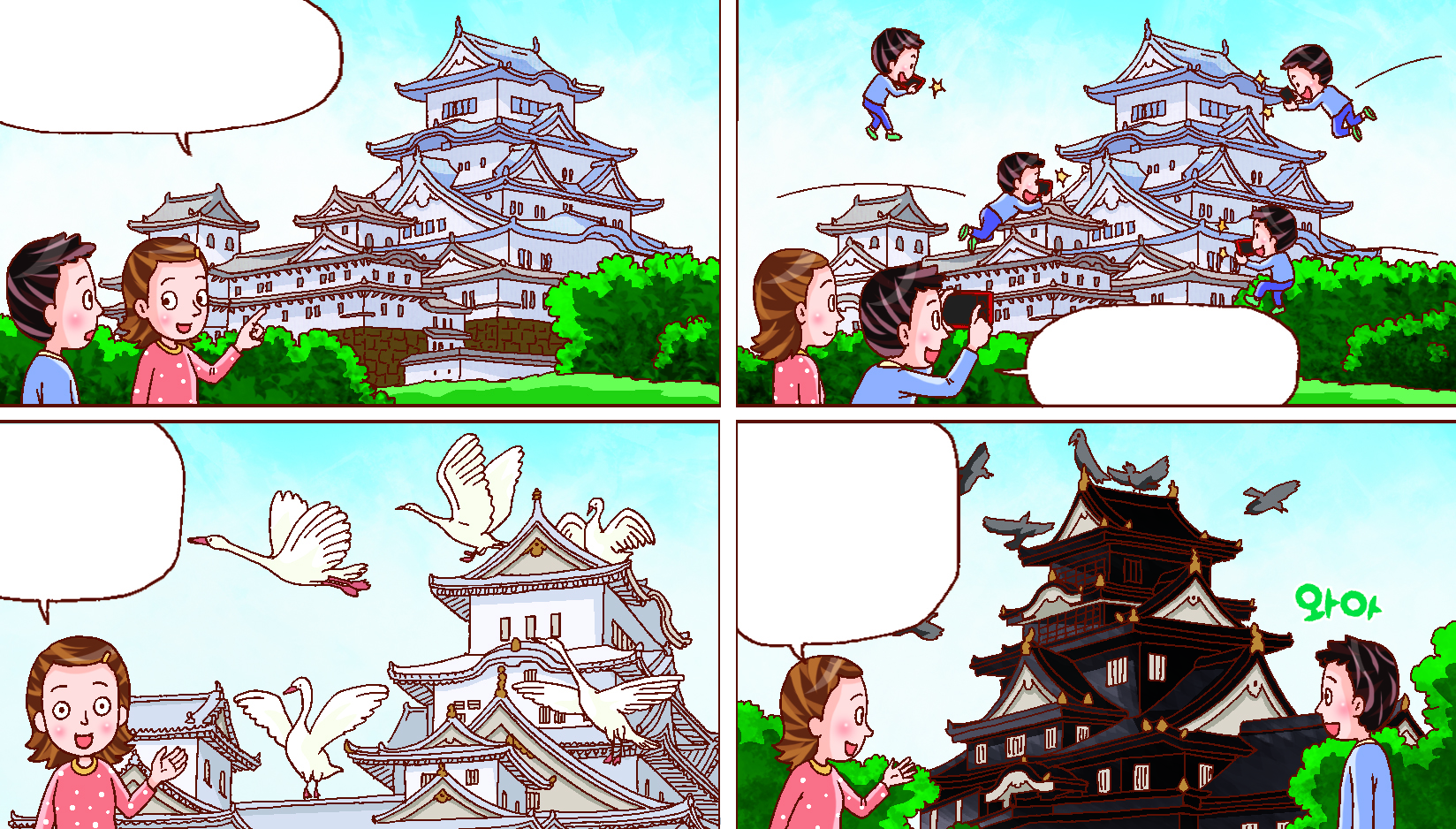 저기가 유네스코 세계유산
에 등록된 히메지성이야.
마치 하얀 새가 날아
오르는 것 같아.
또 오카야마현의
오카야마성은
까만색이라 까마귀
성이라고 한단다.
그렇지?
그래서 백로성
이라고도 해.
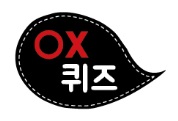 일본에서는 세계자연유산은 있지만 문화유산은 없다. (      )


기요미즈데라는 오사카에 있다. (      )
X
X
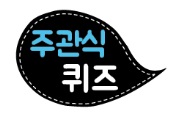 홋카이도 북쪽에 위치한 자연경관이 아름다운 곳은 어디일까요?
시레토코
와쇼쿠(和食)
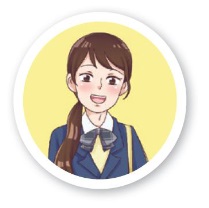 일본의 ‘와쇼쿠(和食)’가 인류무형문화유산
이라는 거 알아?
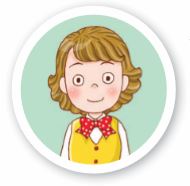 와쇼쿠?
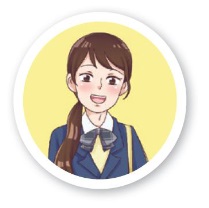 밥과 국물, 반찬 세 가지를 먹는 전통적인 일본 식사 문화를 말해.
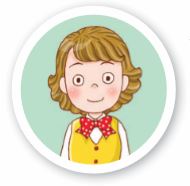 스시(すし)나 덴푸라(てんぷら) 같은 음식이 아니고?
응. 특정한 음식이 아니라, 와쇼쿠라는 식사 문화가 선정된 거야. 소재의 맛을 살려내는 조리법, 적은 동물성 지방, 아름다운 상차림, 연중행사와의 깊은 관련성으로 선정되었다고 해.
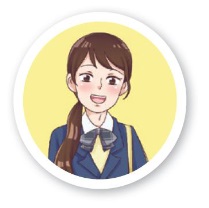 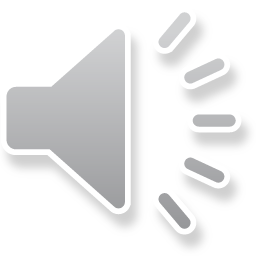 1. 잘 듣고 찾아가고자 하는 곳의 번호를 골라 봅시다.
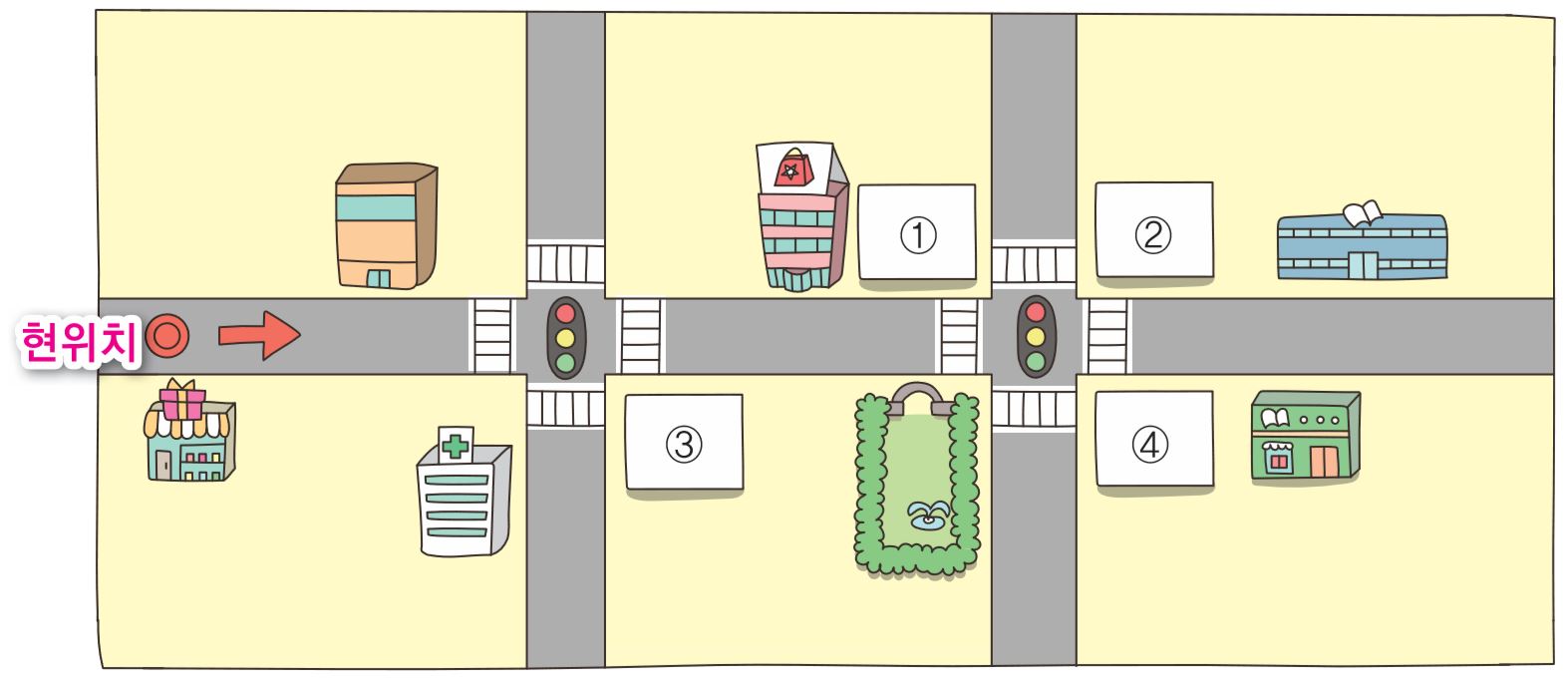 2. 주어진 대화문의 빈칸에 들어갈 표현으로 알맞은 것을 골라 봅시다.
A	あしたの  天気は  どうですか。
B	ネットに  よると 　　　　　　　　　　　　　　　　　　　　　　　　　　　。
てん　き
あめ
あめ
ふ
➊　雨らしいです			➋　雨が　降りました

➌　雨が	降ったんです		➍　雨が　降らなかった

➎　雨が　降って　います
ふ
あめ
あめ
ふ
ふ
あめ
3. 다음 우리말을 일본어로 바꿀 때 순서 상 ♥표에 들어갈 말을 보기에서 골라 봅시다..
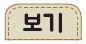 ⓐ した　　ⓑ まるで　　ⓒ みたい　　ⓓ むかしに　　ⓔ タイムスリップ
まるで　　　　　むかしに　 　タイムスリップ　　　　した　　　　　　みたい
♥
。
마치 옛날로 타임슬립한 것 같다.